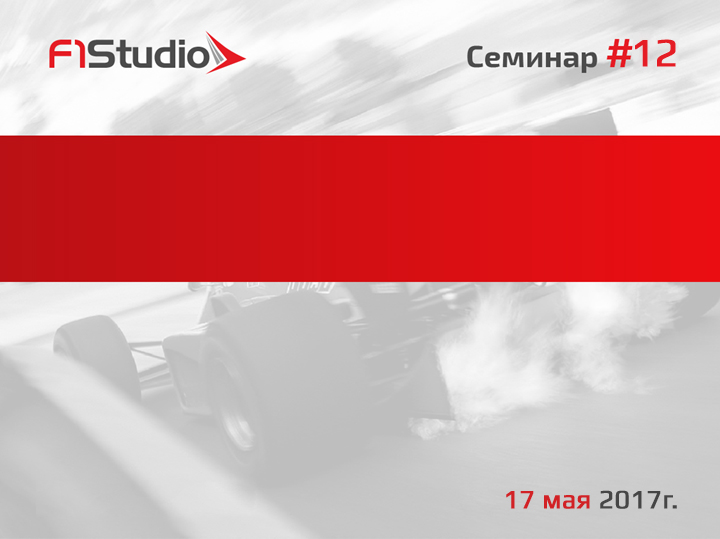 Как добывать трафик из YOUTUBE?
Коноплянников Николай
SeoPult.TV - Alfa-Content.ru - SeoPult.ru
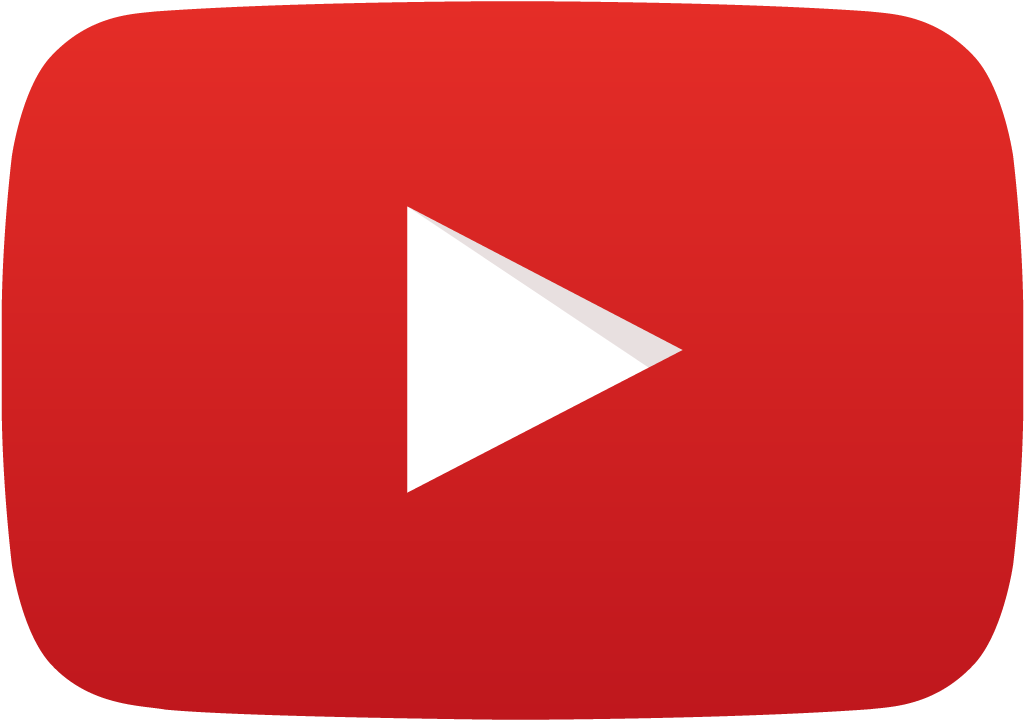 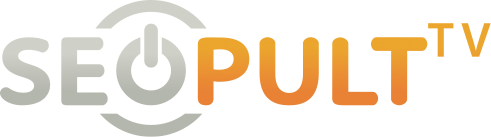 Хто я такой?
Коноплянников 
Николай
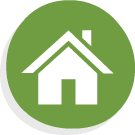 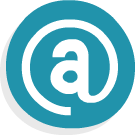 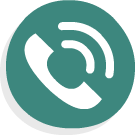 www.seopult.tv
Email : nik@seopult.tv
926-8412123
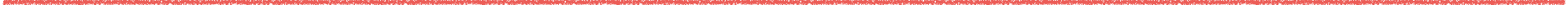 Николай Коноплянников - nik@seopult.tv
- 2 -
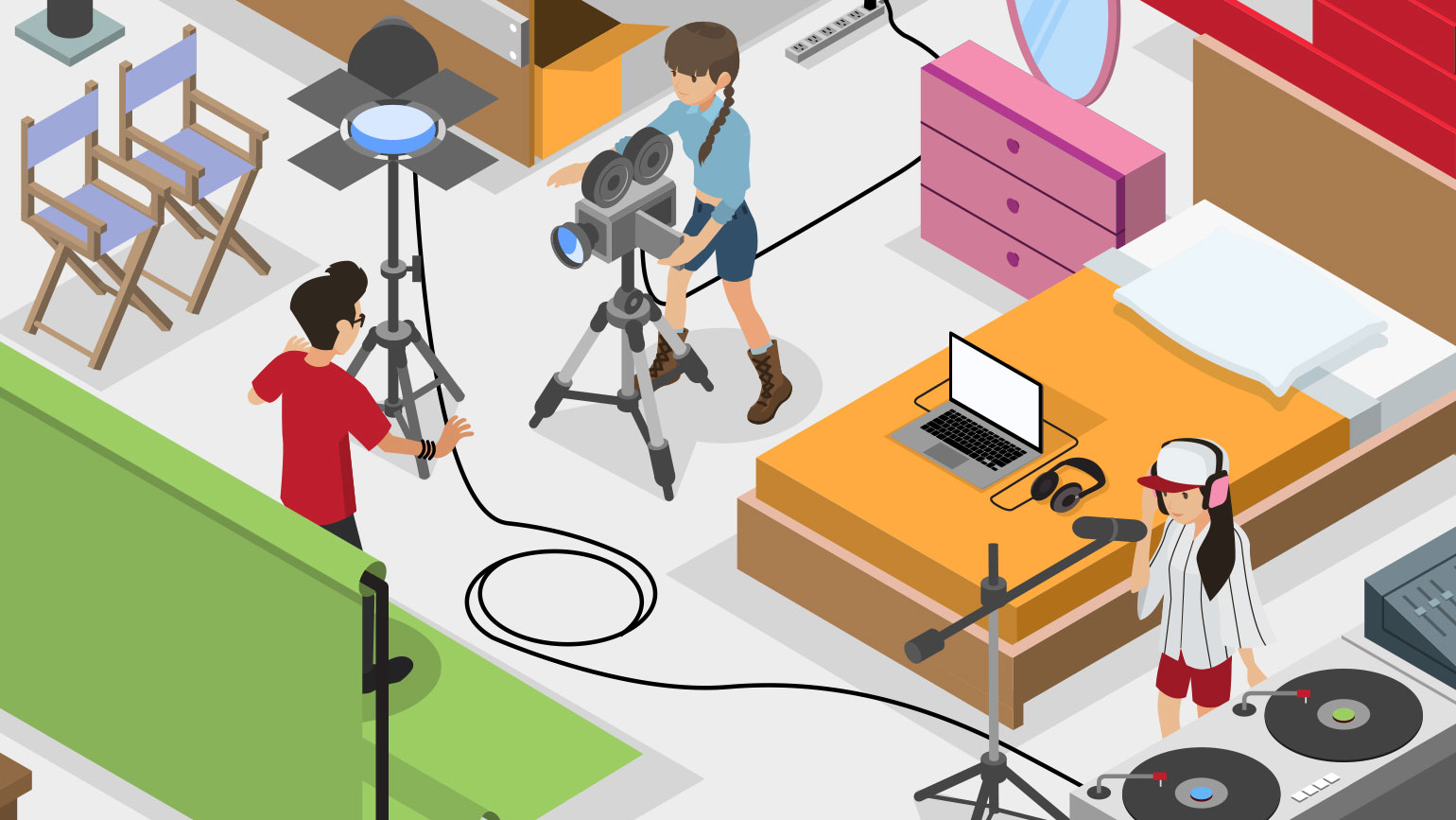 Как добывать
трафик из youtube
- 3 -
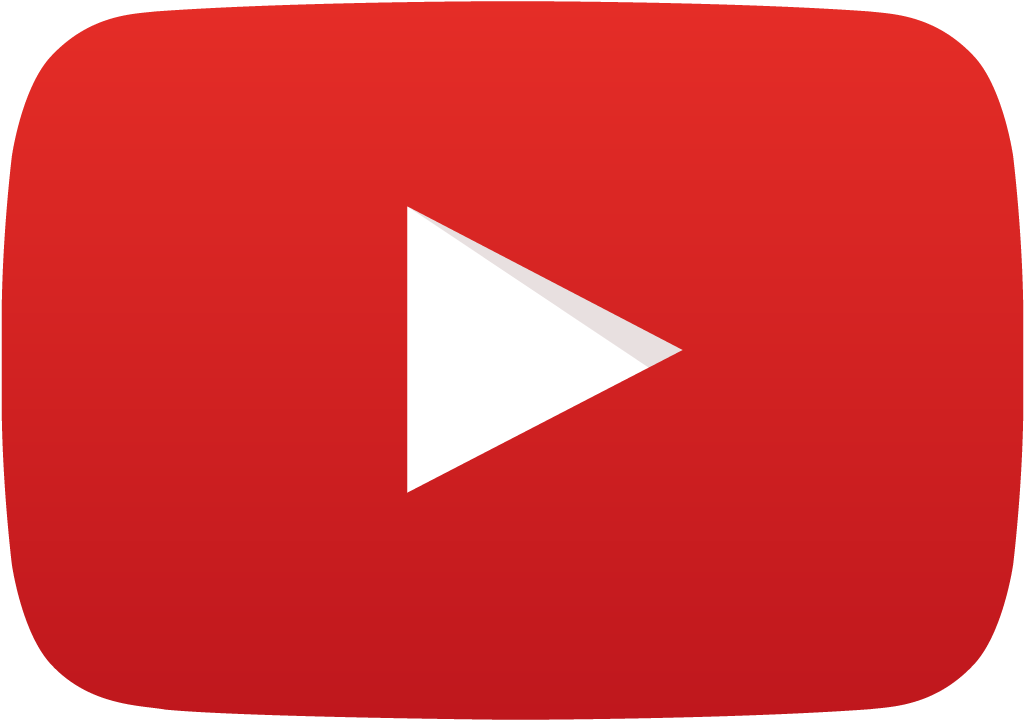 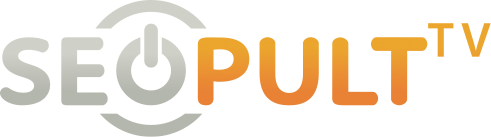 миф vs. реальность
Изначально тема звучала так
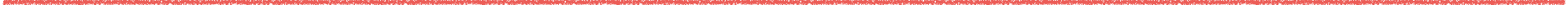 Николай Коноплянников - nik@seopult.tv
- 4 -
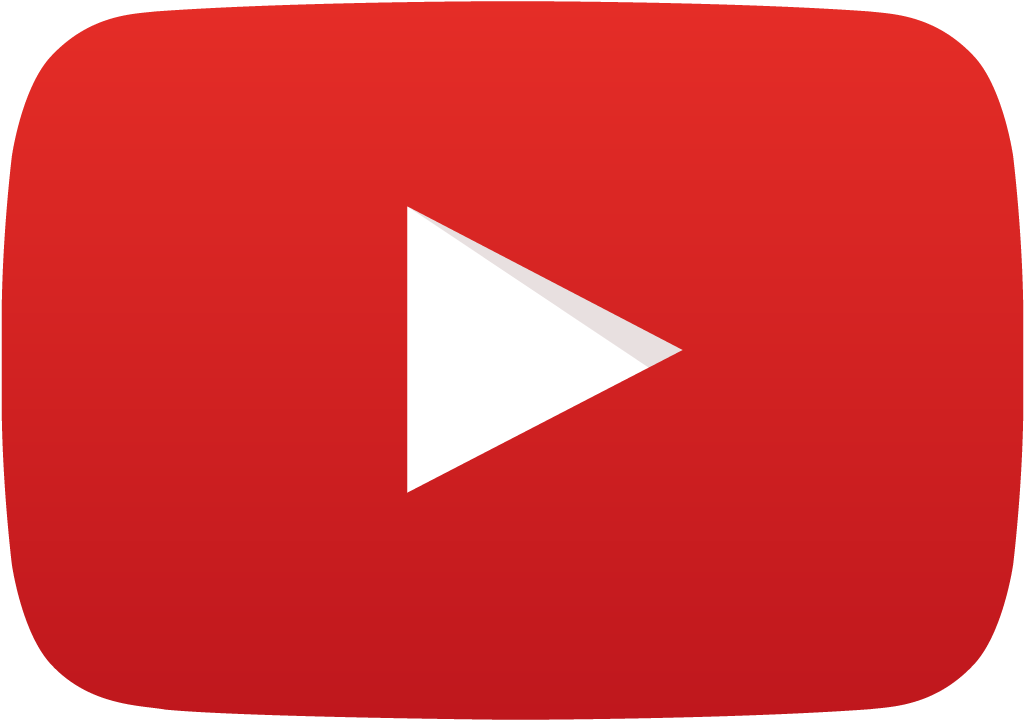 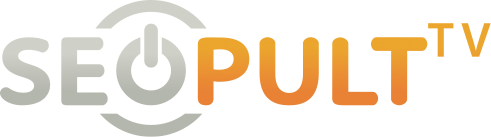 Давайте рассмотрим
несколько способов
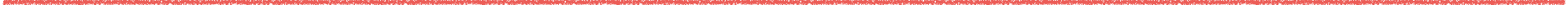 Николай Коноплянников - nik@seopult.tv
- 5 -
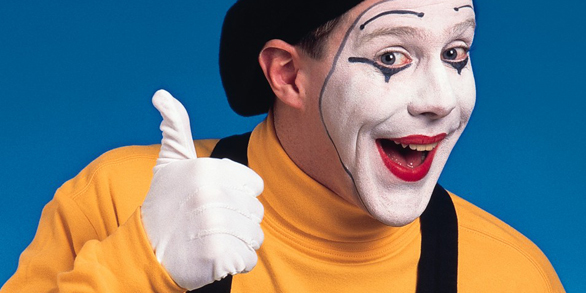 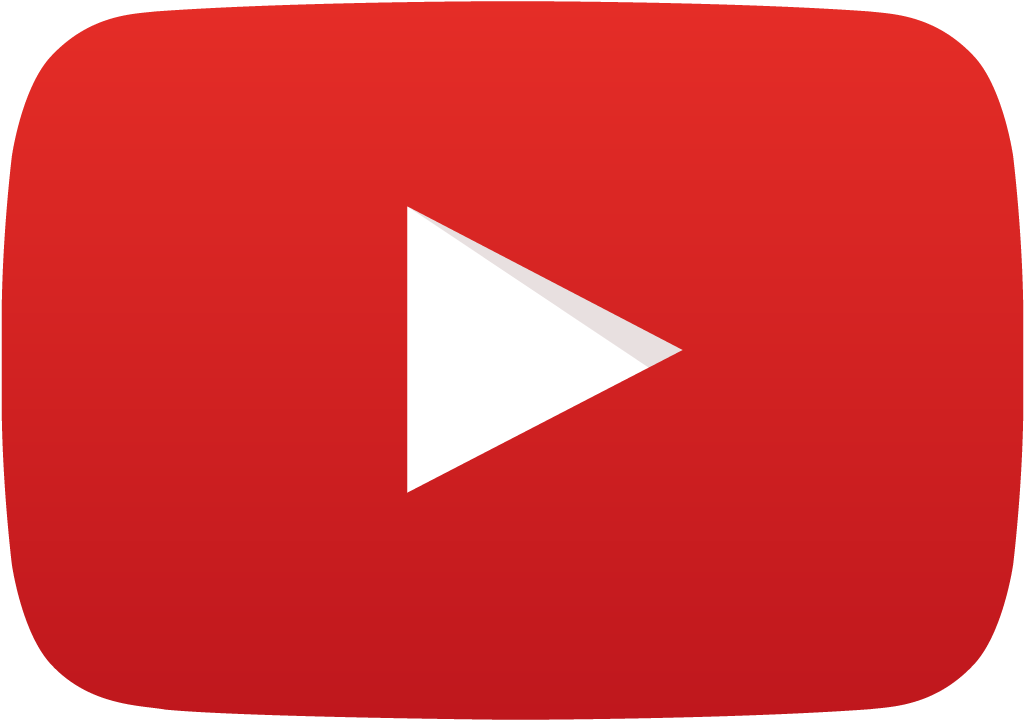 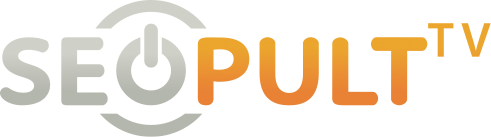 начнем с самых противных?
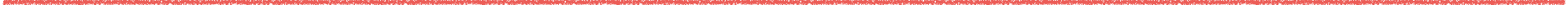 Николай Коноплянников - nik@seopult.tv
- 6 -
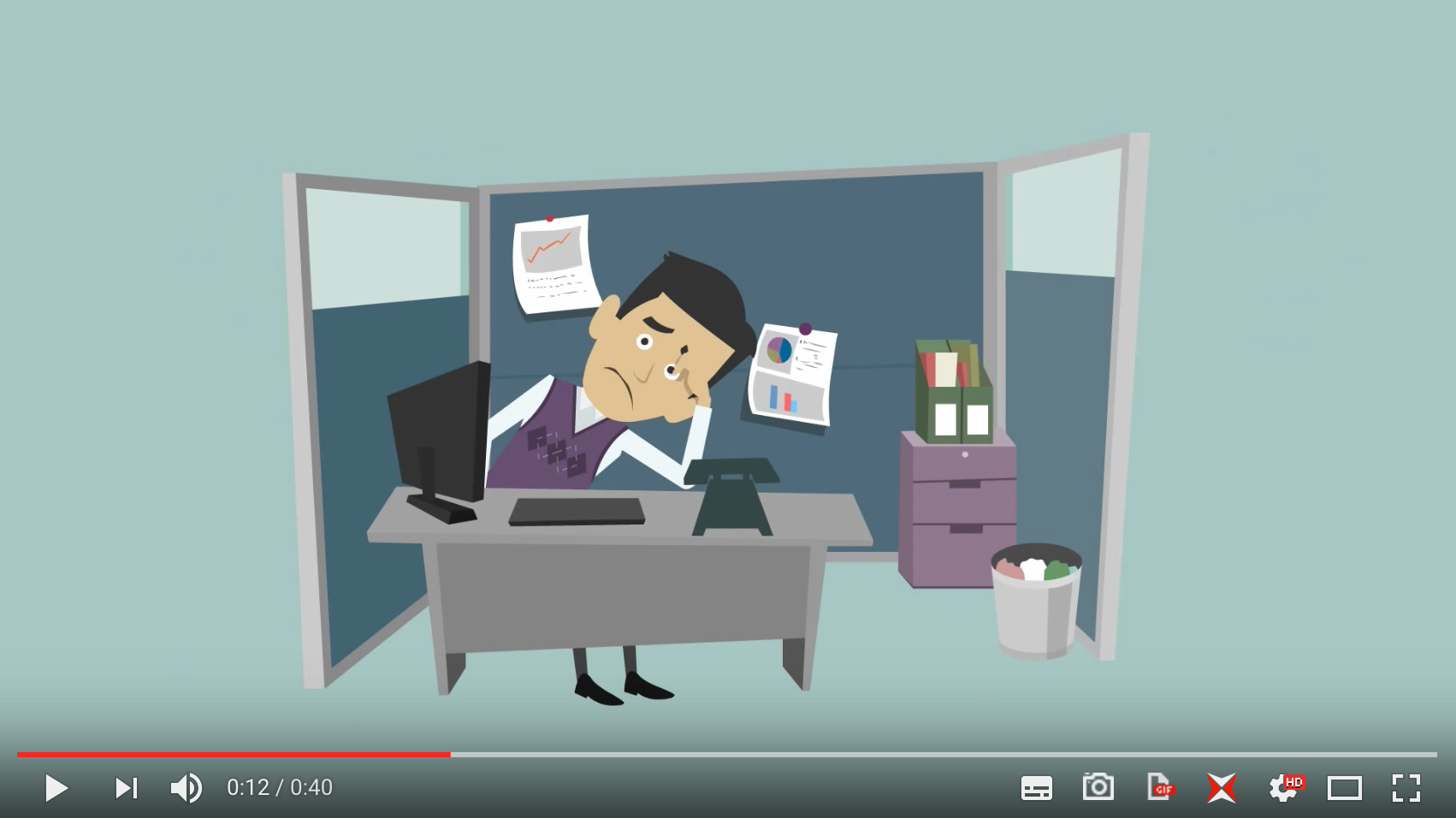 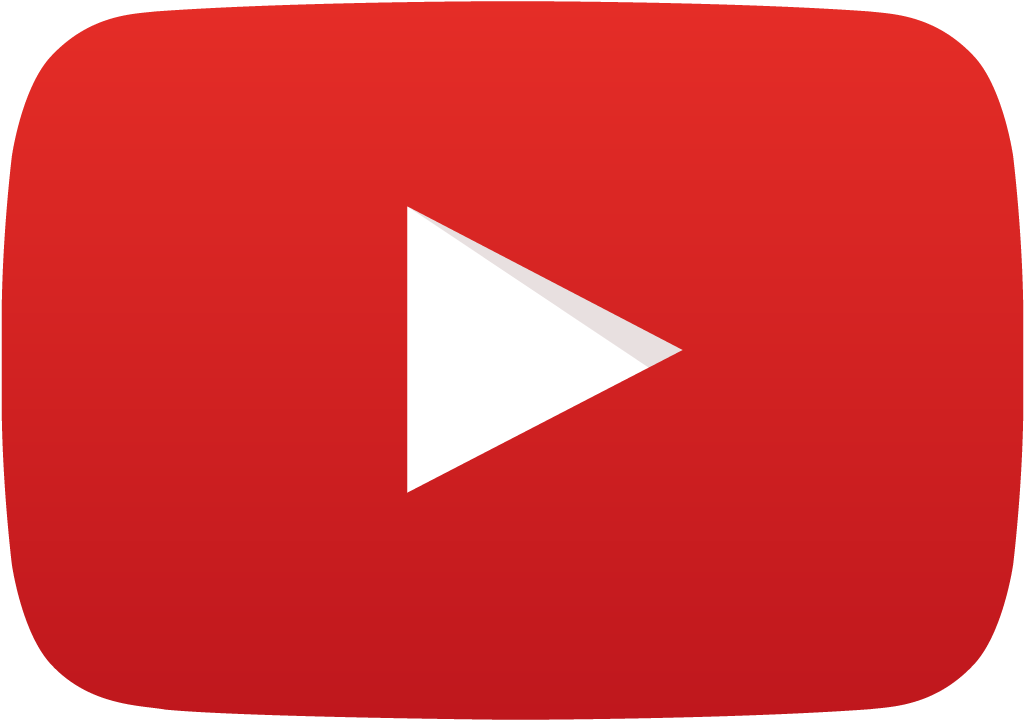 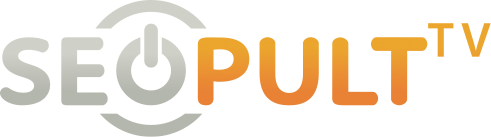 спам в комментариях
Этот способ можно отнести не к совсем честному крауду
Лучшие комменты стоят первыми
#ПЕРВЫЙНАХ
Подогреваем лайками ботов
Завязываем диалог
#ПРОФИТ

Это для перегона трафа к себе
Ссылки банятся на подлете, но…
А чем вам
не способ?
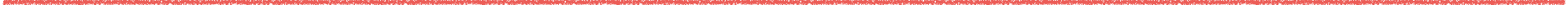 Николай Коноплянников - nik@seopult.tv
- 7 -
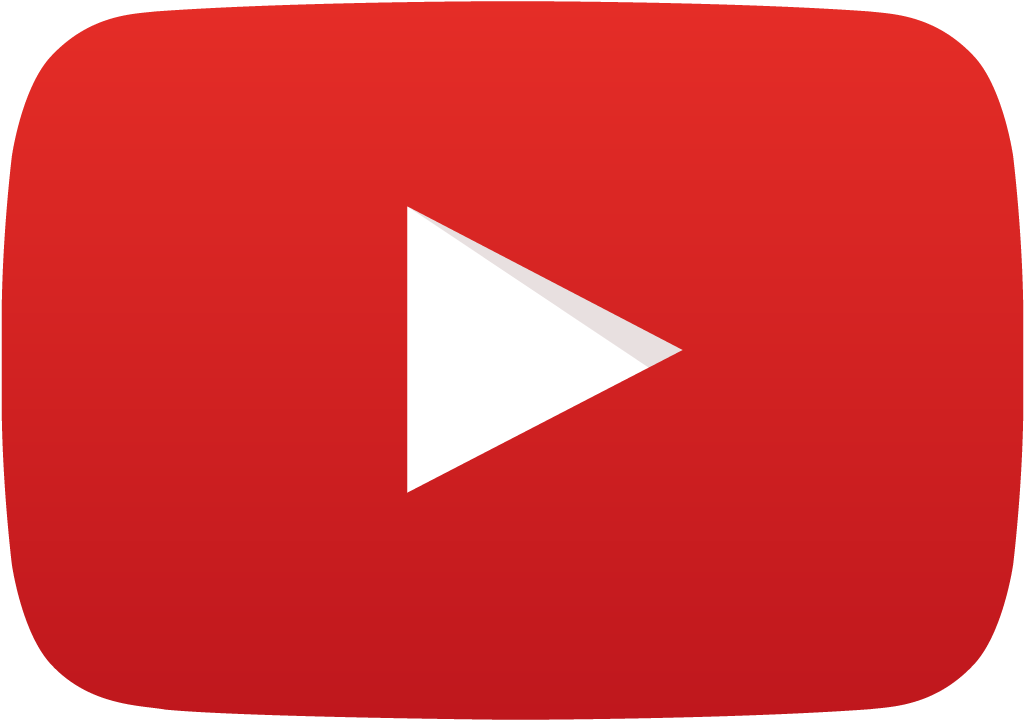 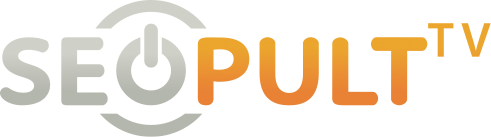 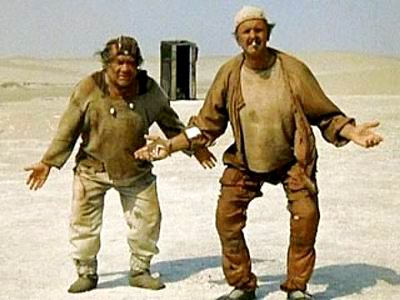 перезалив чужих видео
Краткая информация как это делать:
режем на части
переворачиваем куски
«портим» звуковую дорожку
добавляем на фоне -32dB «фон.музон»
#ПРОФИТ
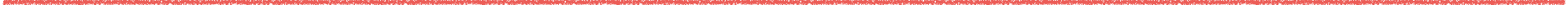 Николай Коноплянников - nik@seopult.tv
- 8 -
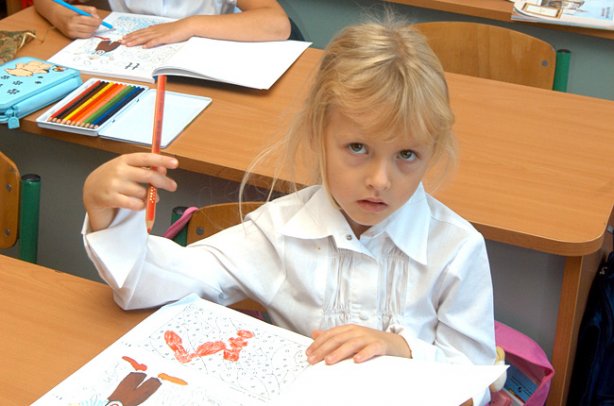 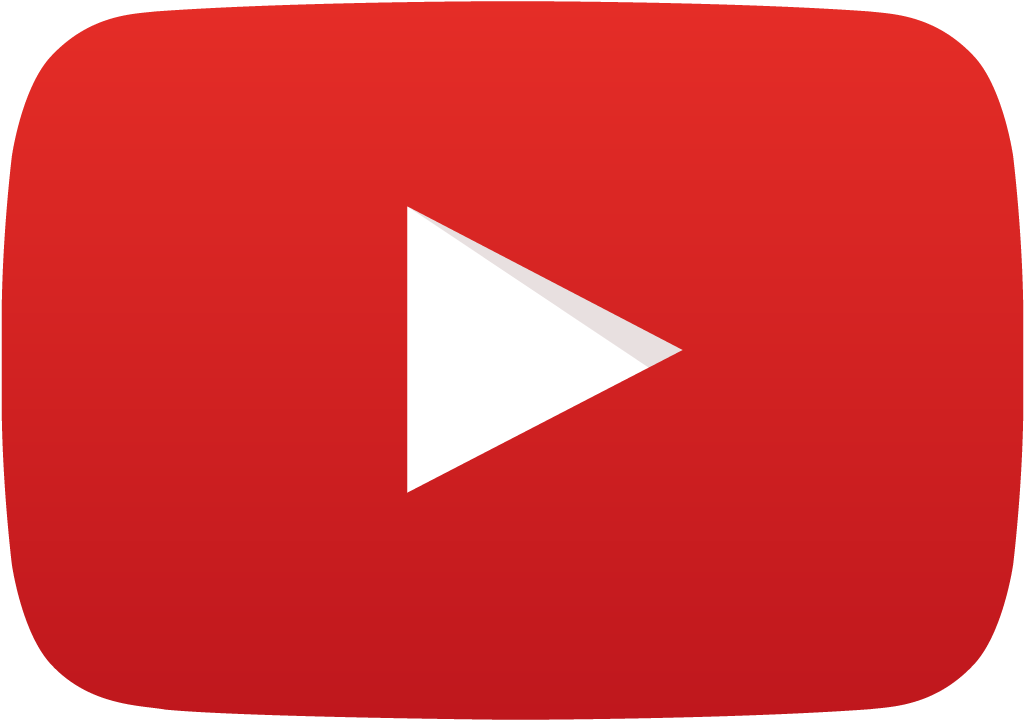 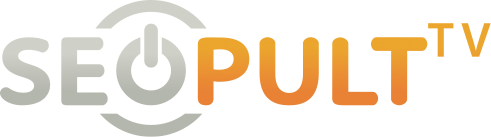 Презентации
Знакомый всем «дорвейщикам» способ:
собираем презентации
делаем видео
оптимизируем под запросы
вы как автор, хоть по КД можете спамить
#ПРОФИТ
Вообще
«бууууээээээ!!!!»
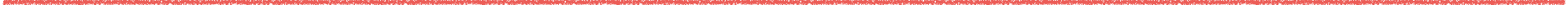 Николай Коноплянников - nik@seopult.tv
- 9 -
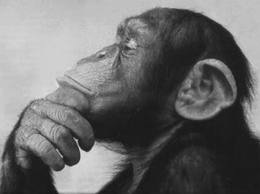 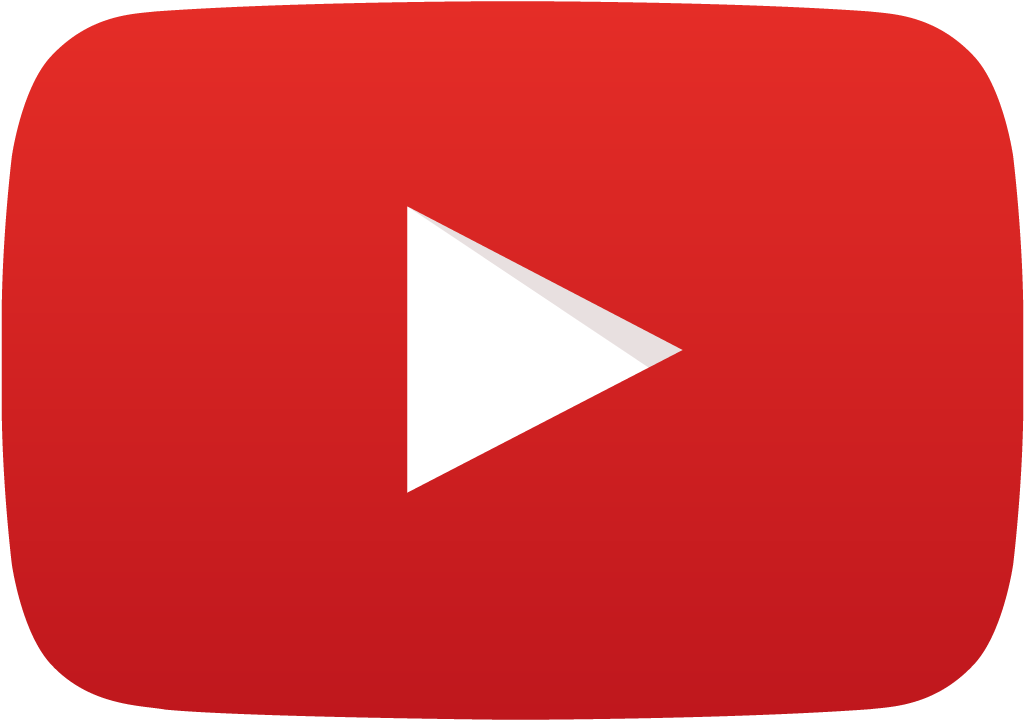 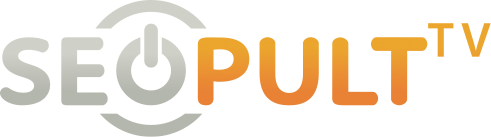 Но мы же с вами нормальные
«человеки»?
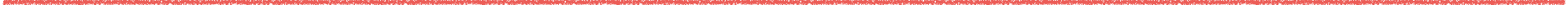 Николай Коноплянников - nik@seopult.tv
- 10 -
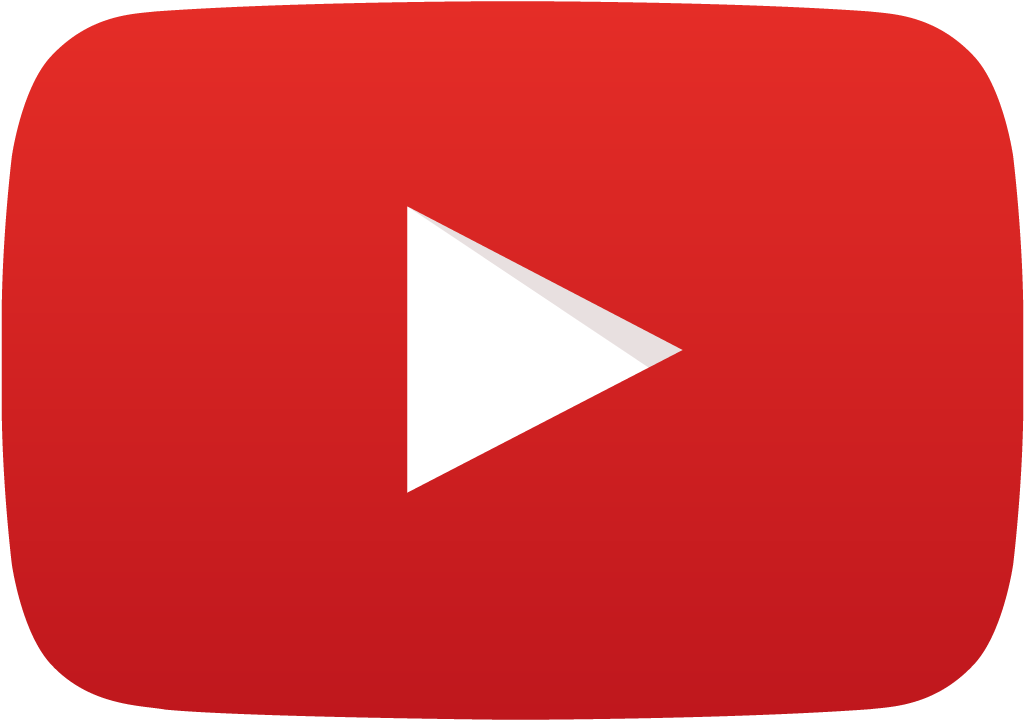 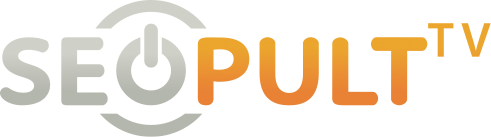 Ищем блогеров
интеграция
или
преролл
#ПРОФИТ
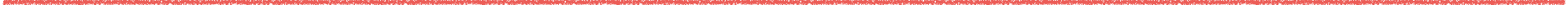 Николай Коноплянников - nik@seopult.tv
- 11 -
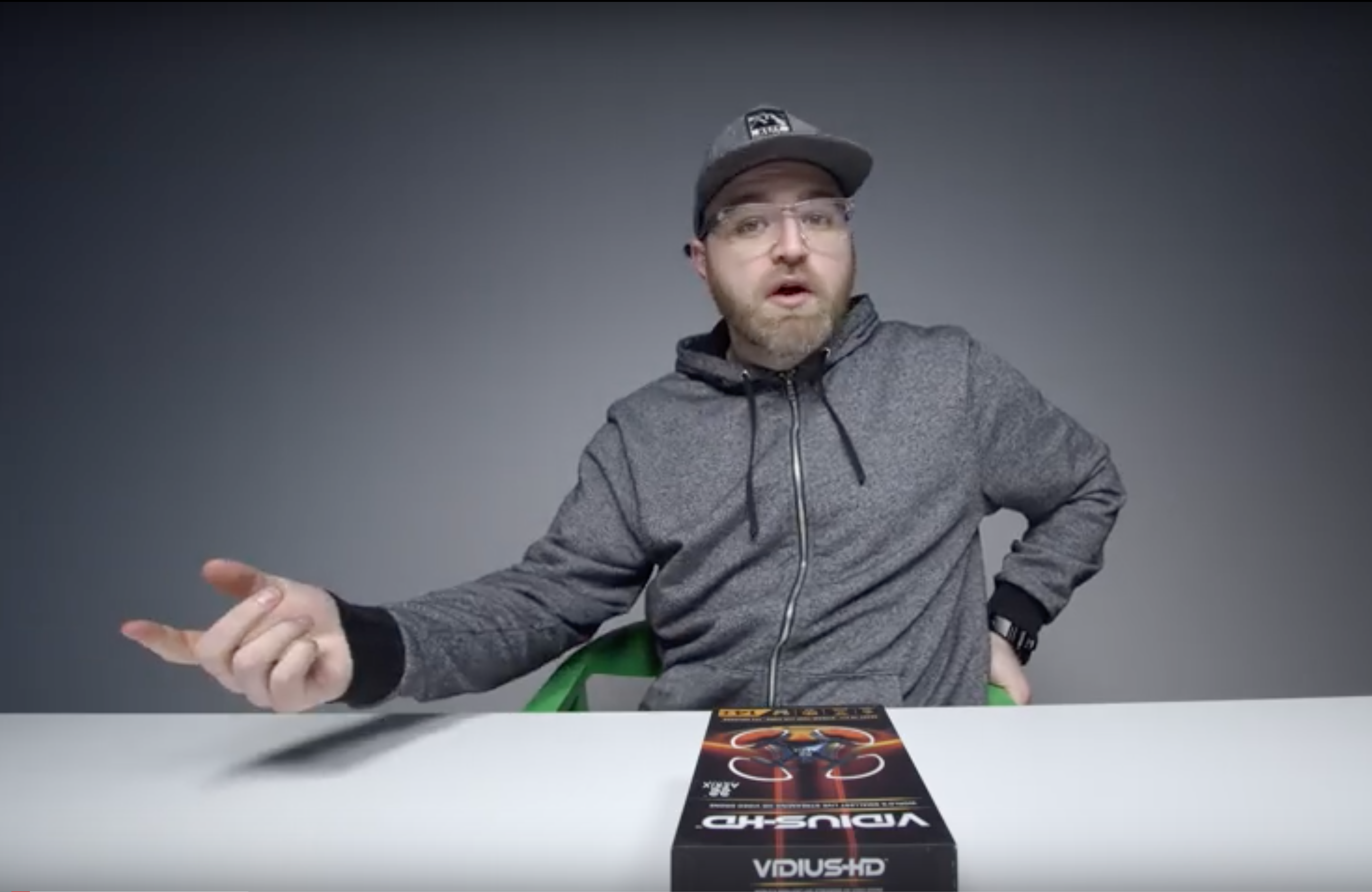 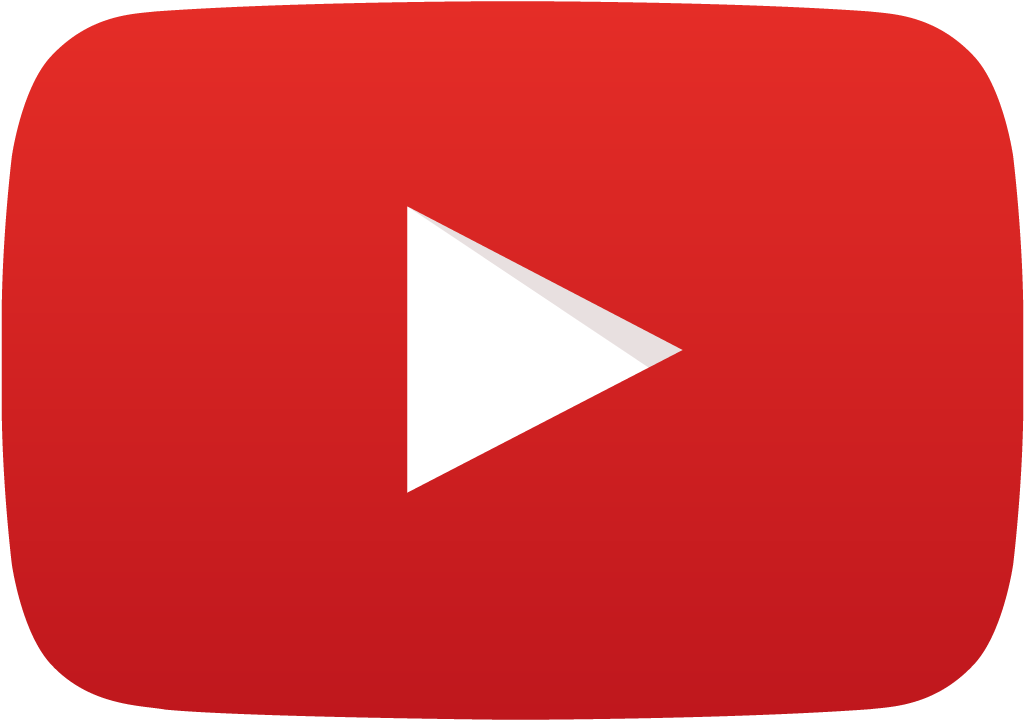 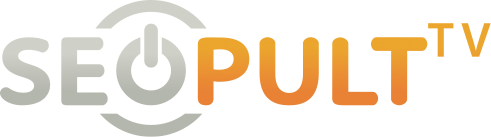 Если у нас товар, на который есть обзор
Google AdWords: Видеореклама - наше все:
делаем видео или просто рекламу на сайт
обязательно вставляем возрастной ценз
оптимизируем под запросы
настраиваем таргетинг под место размещения
настраиваем таргетинг под КЗ
#ПРОФИТ
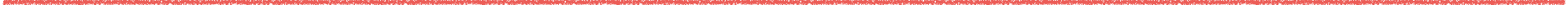 Николай Коноплянников - nik@seopult.tv
- 12 -
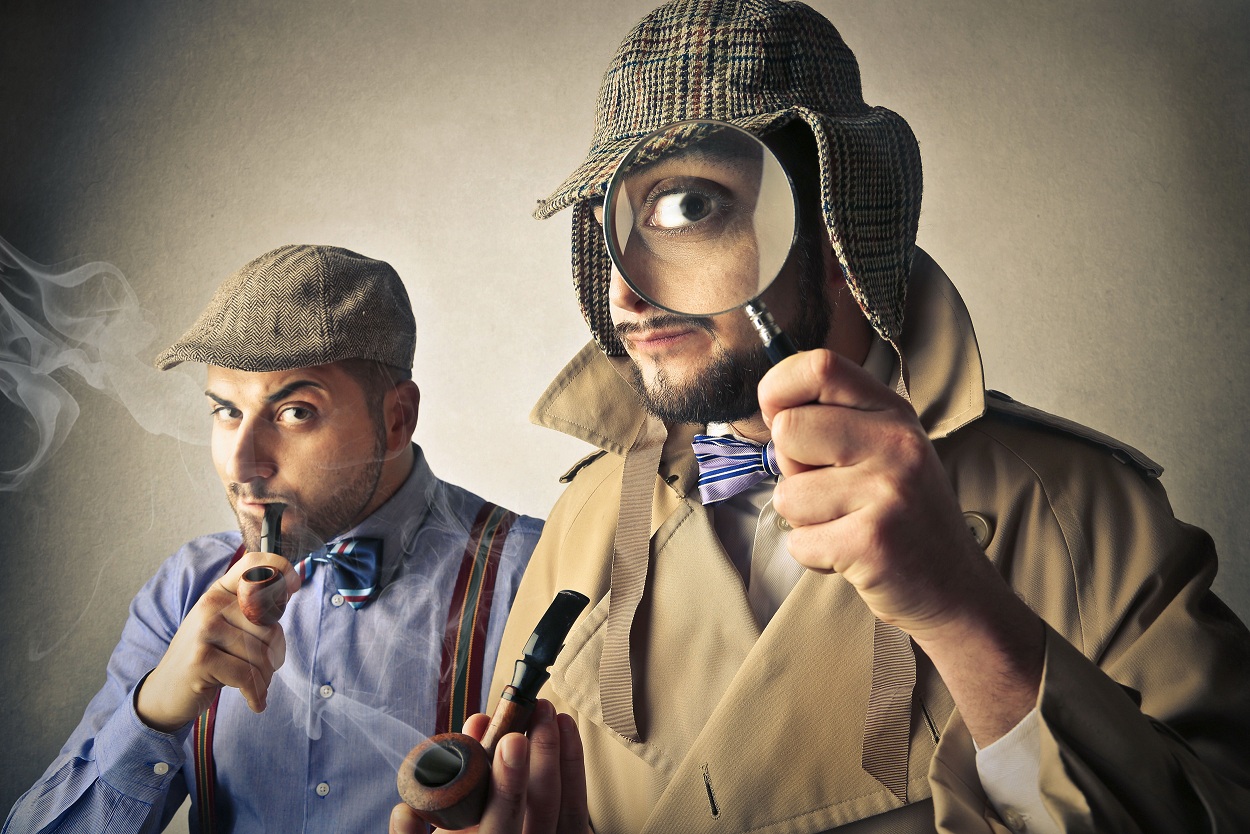 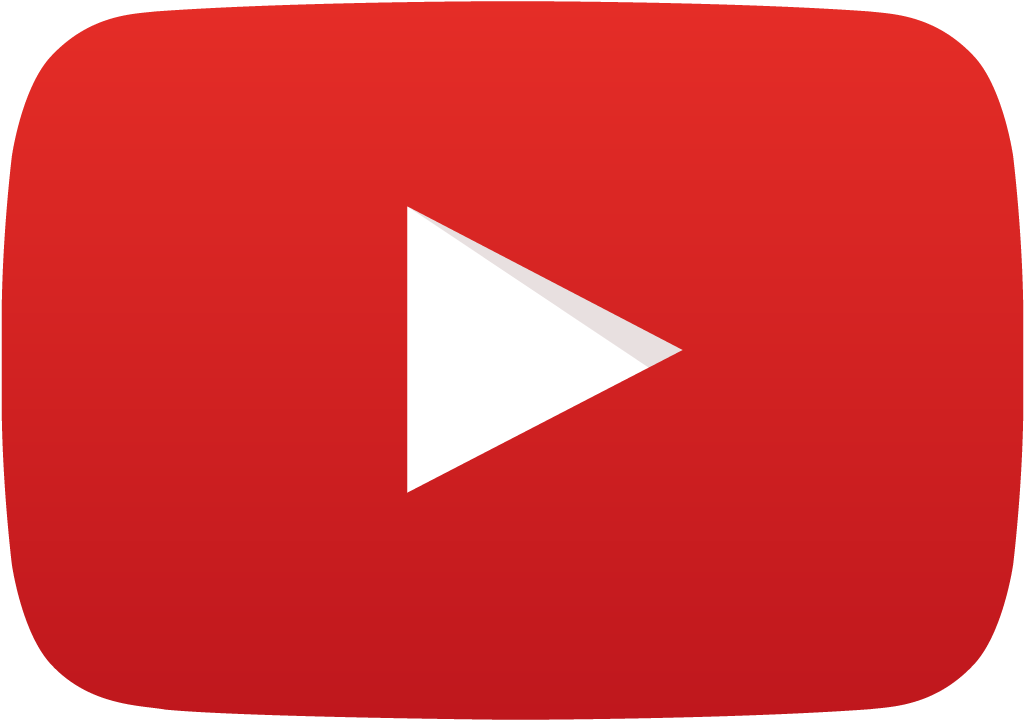 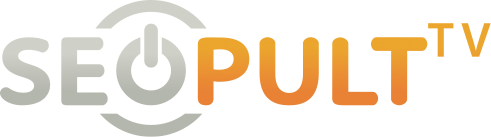 БОНУС
У тебя есть 
что-то еще?
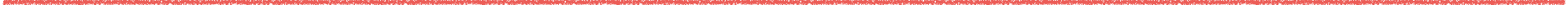 Николай Коноплянников - nik@seopult.tv
- 13 -
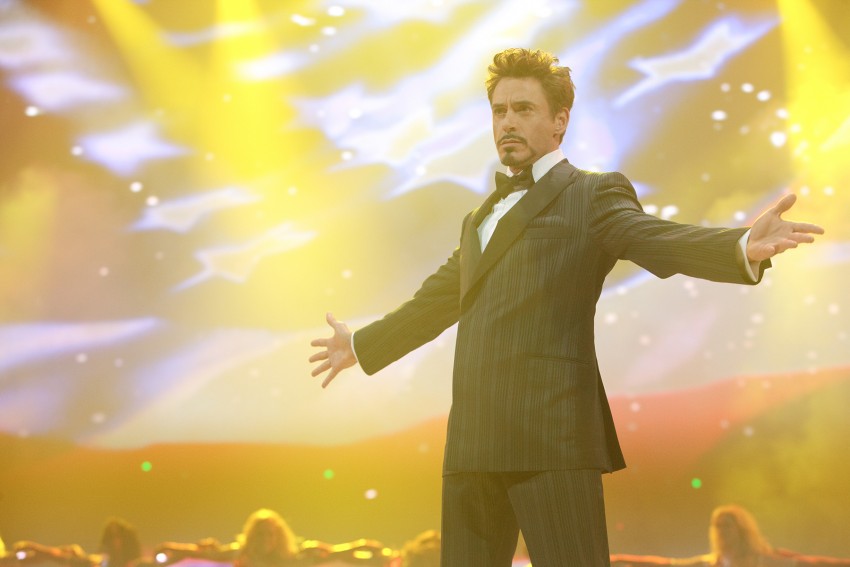 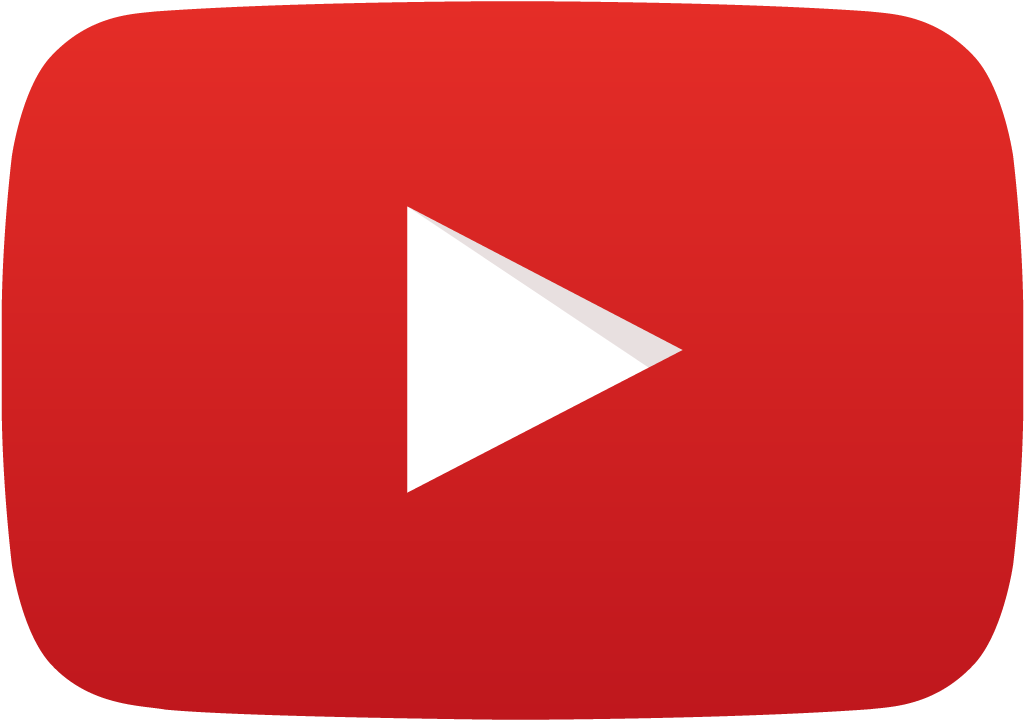 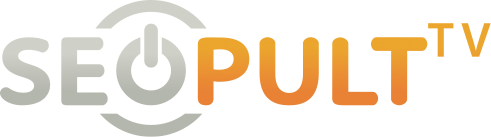 Если вы честный
«перец»
создаем канал
делаем видео
оптимизируем
#ПРОФИТ
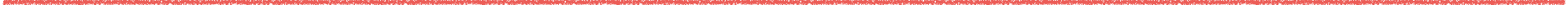 Николай Коноплянников - nik@seopult.tv
- 14 -
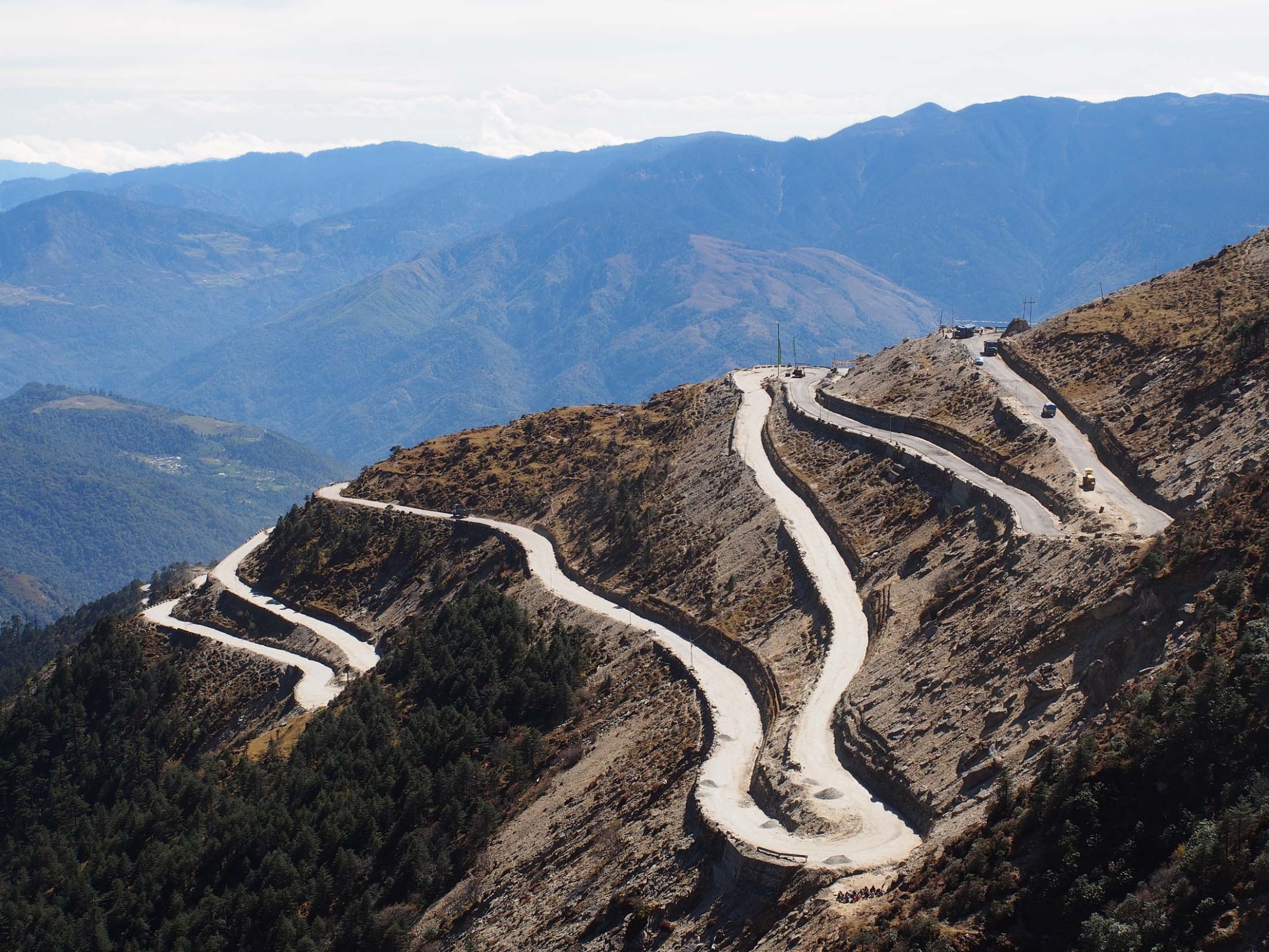 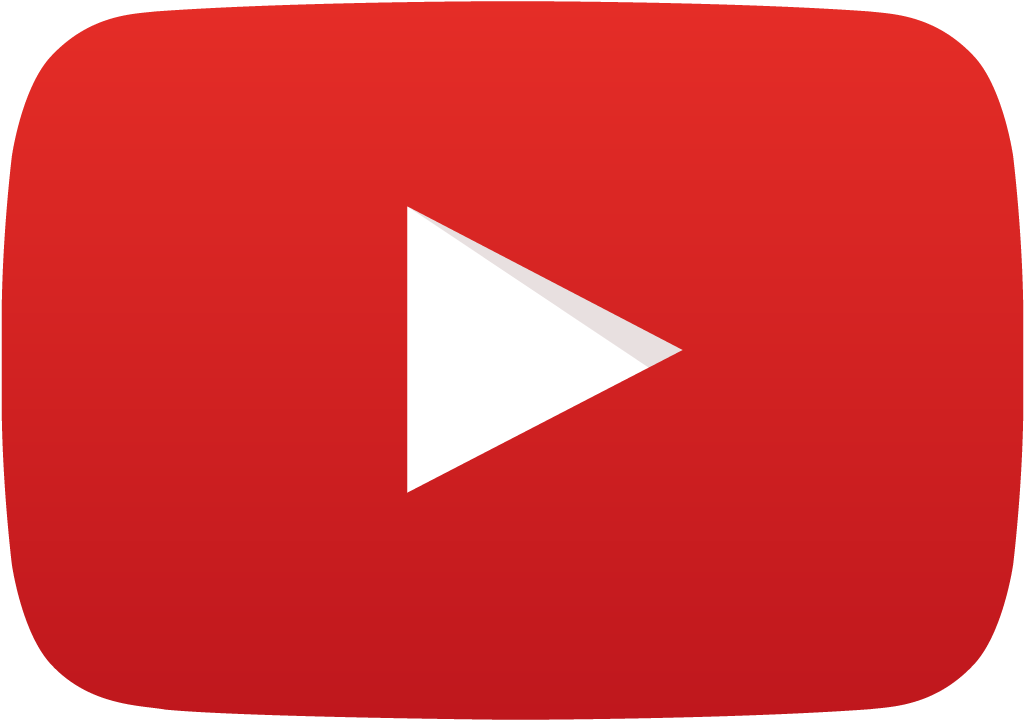 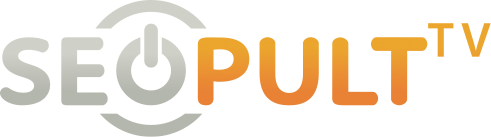 А еще…
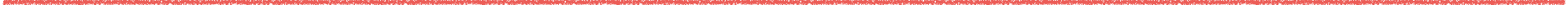 Николай Коноплянников - nik@seopult.tv
- 15 -
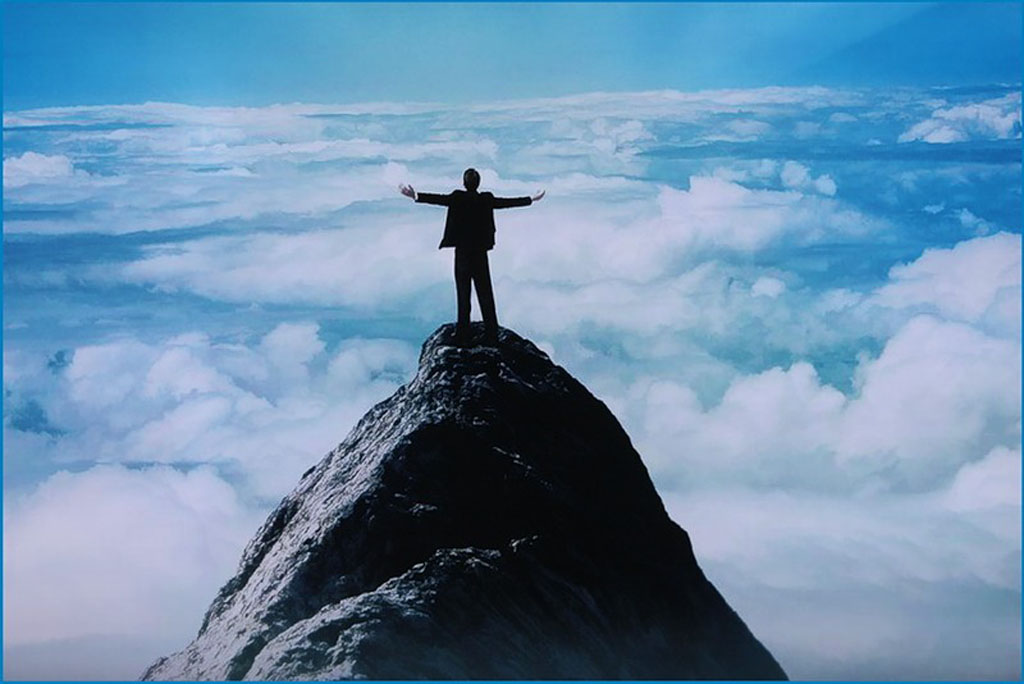 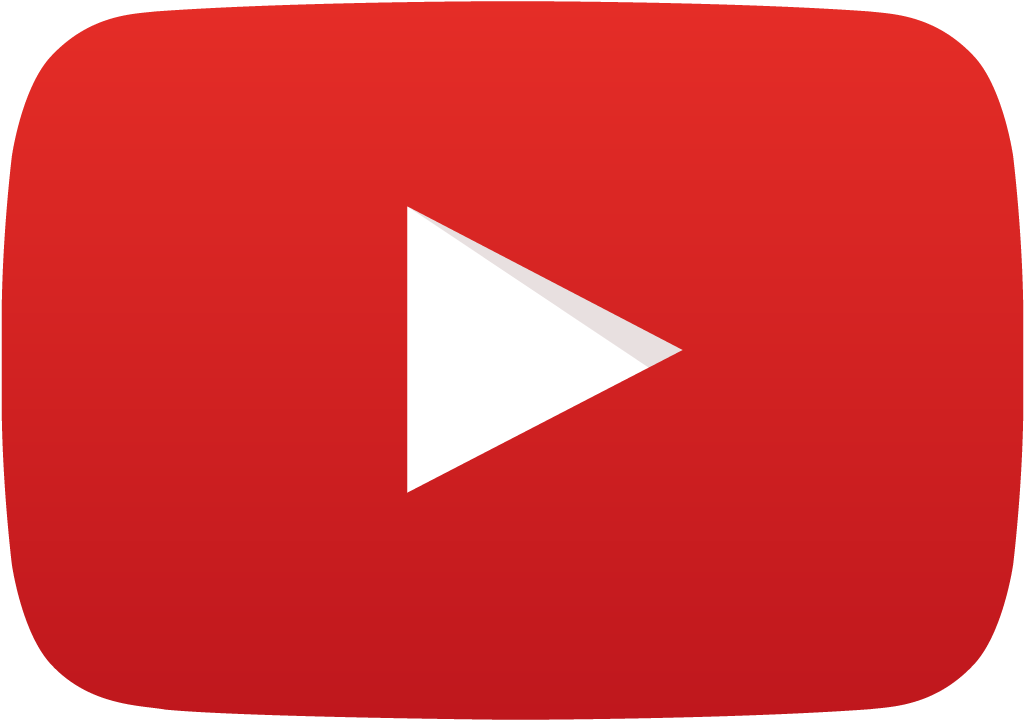 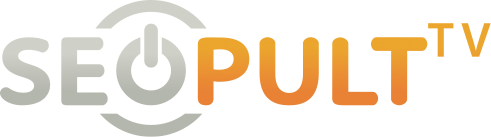 основные факторы ранжирования
Количество просмотров
Время просмотра
Количество like / dislike
Комментарии
Share в соц.сети
Добавление в плейлисты
Привлечение роликом подписчиков
Оптимизация ролика
Главное
-
вовлечение
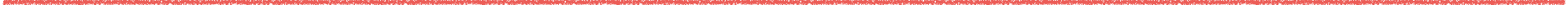 Николай Коноплянников - nik@seopult.tv
- 16 -
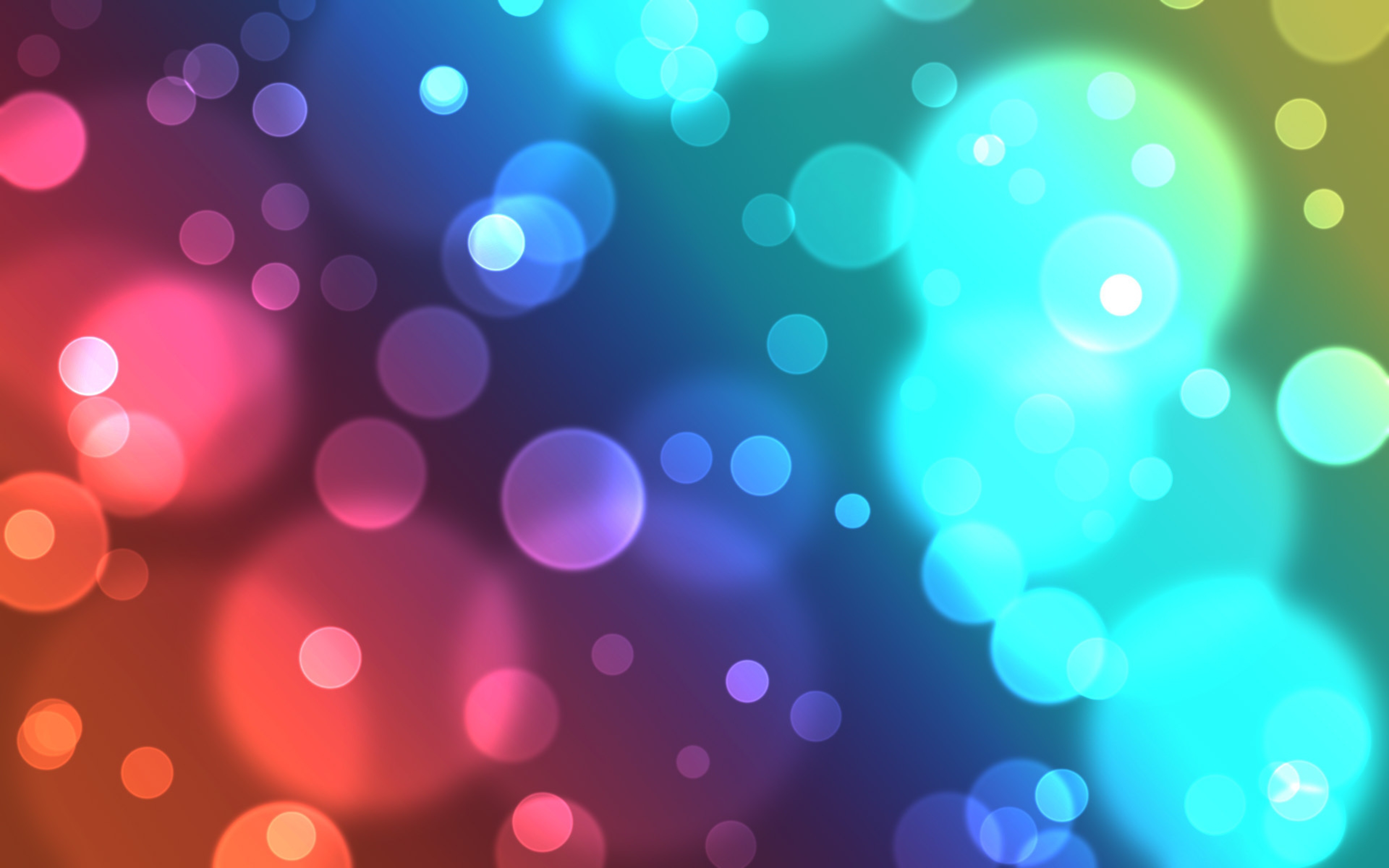 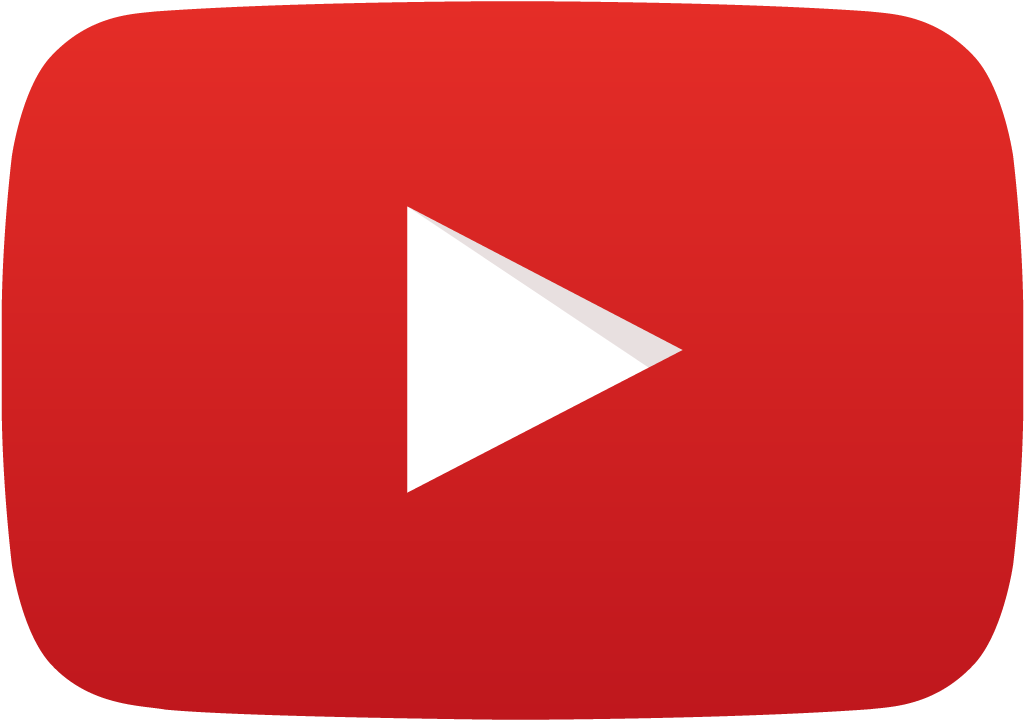 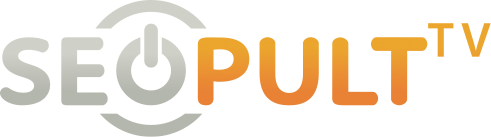 хватить
на сегодня
:)
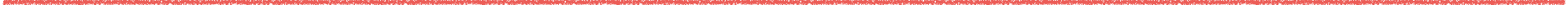 Николай Коноплянников - nik@seopult.tv
- 17 -
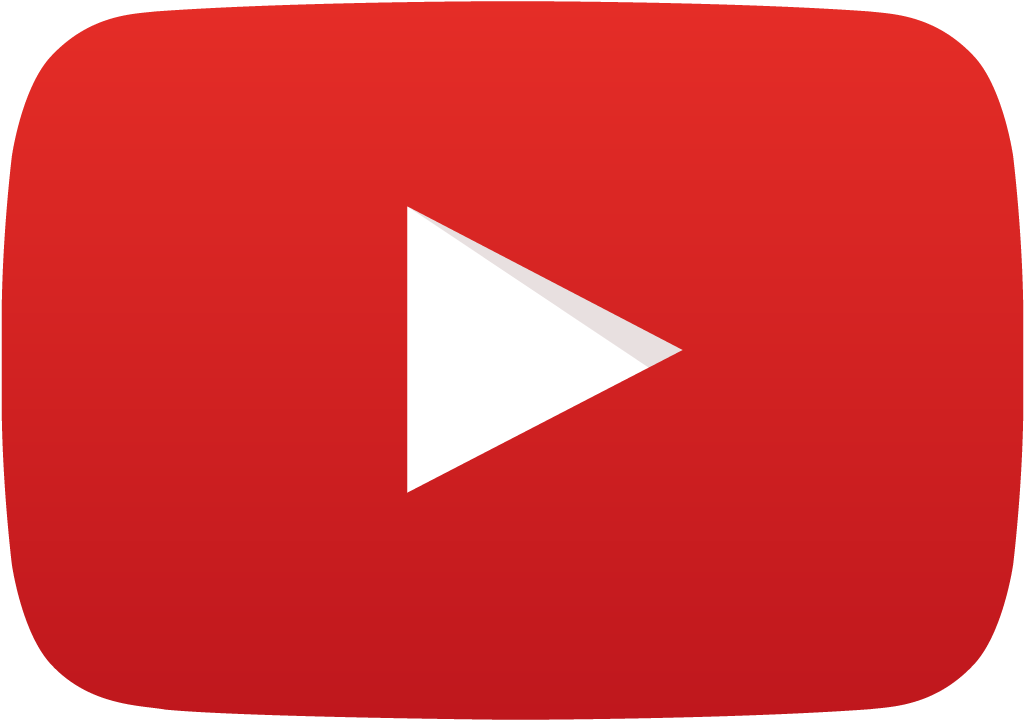 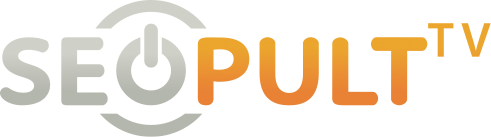 вопросы?
Коноплянников 
Николай
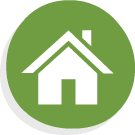 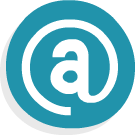 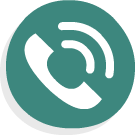 www.seopult.tv
Email : nik@seopult.tv
926-8412123
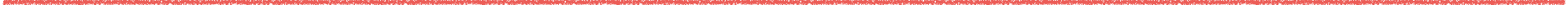 Николай Коноплянников - nik@seopult.tv
- 18 -
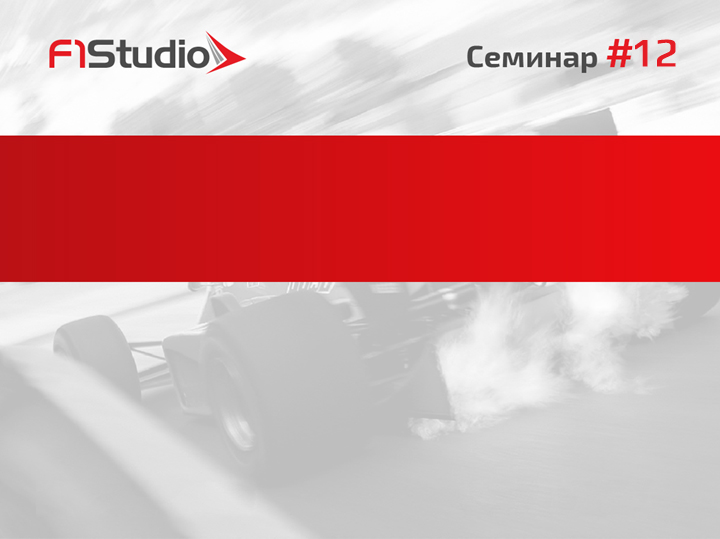 Вопросы?
Коноплянников Николай
SeoPult.TV - Alfa-Content.ru - SeoPult.ru
nik@seopult.tv